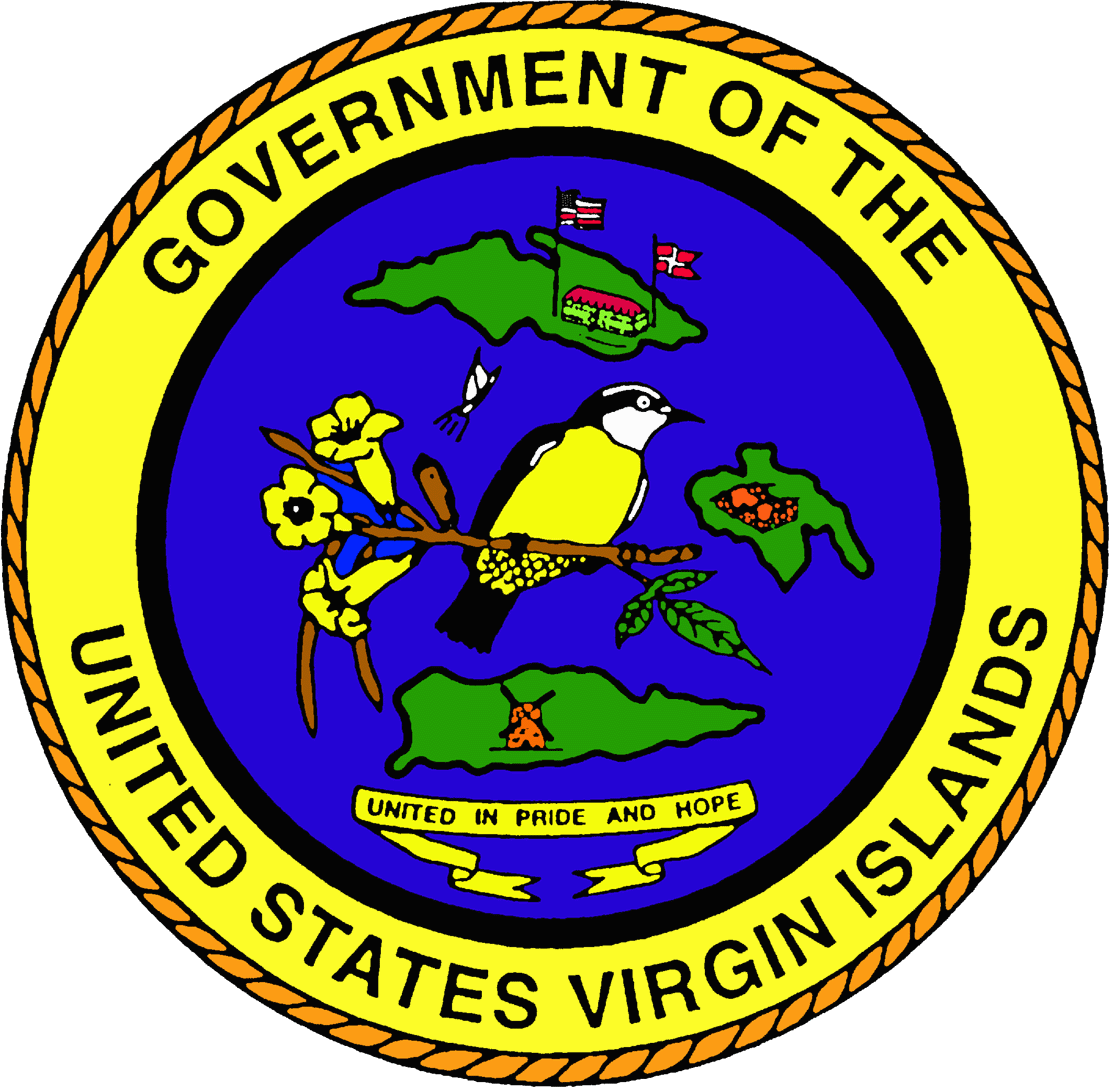 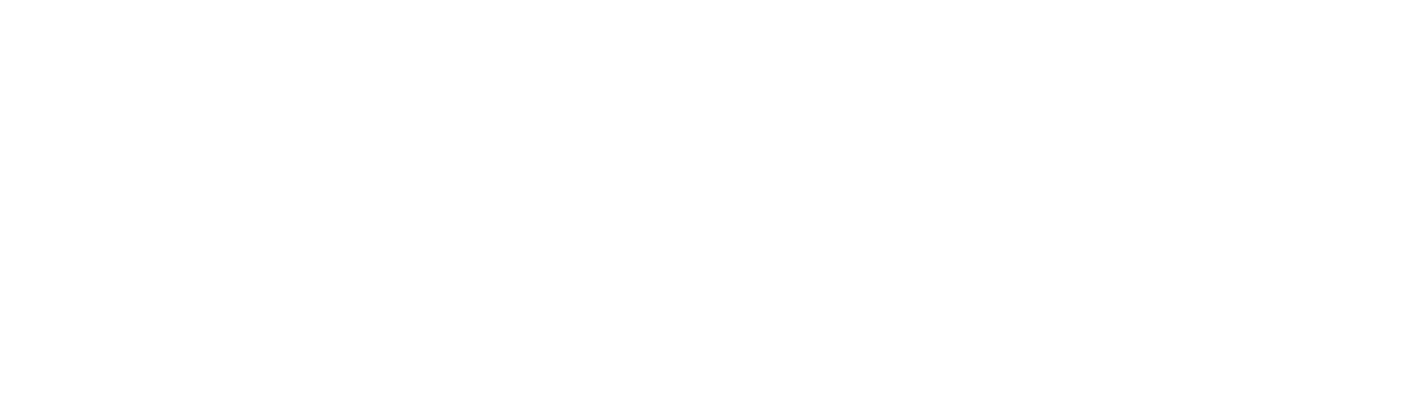 Panel
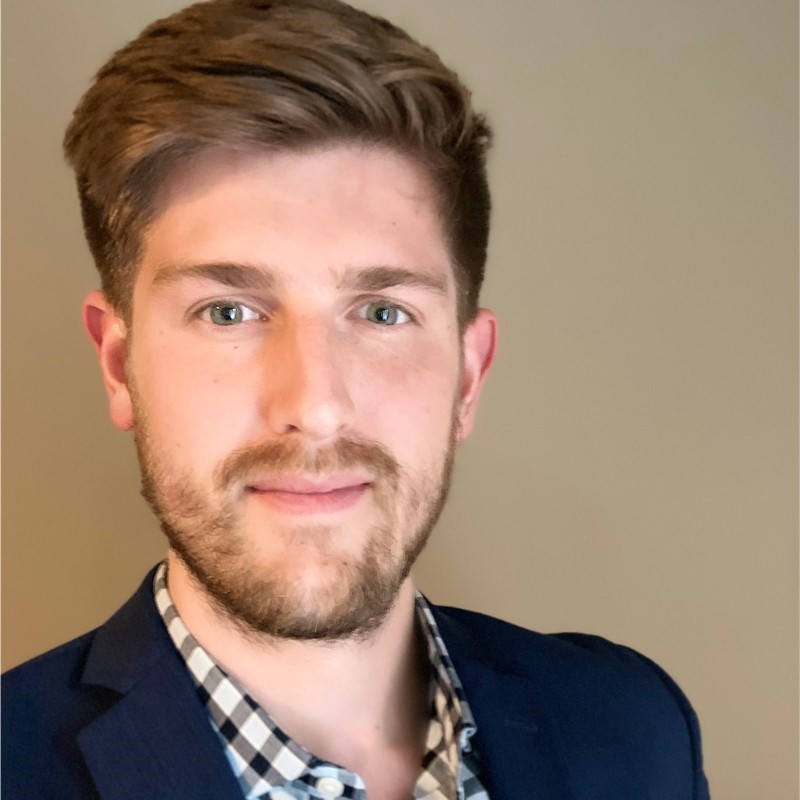 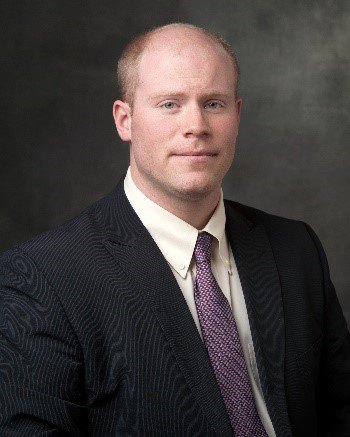 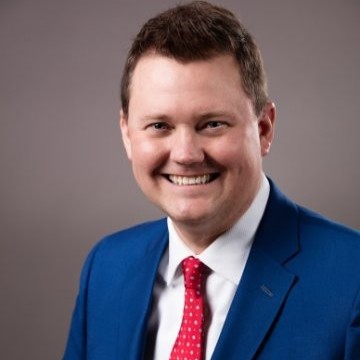 Andrew Heaney
Associate Manager | Public Consulting Group
Chris Smith 
Enterprise Architect | Public Consulting Group
Michael Van Popering
Technology Consultant | Public Consulting Group
[Speaker Notes: Introductions]
Health Information Exchange
Project Management Office (PMO) and Health Information Exchange (HIE) Interoperability Primer
US Virgin Islands
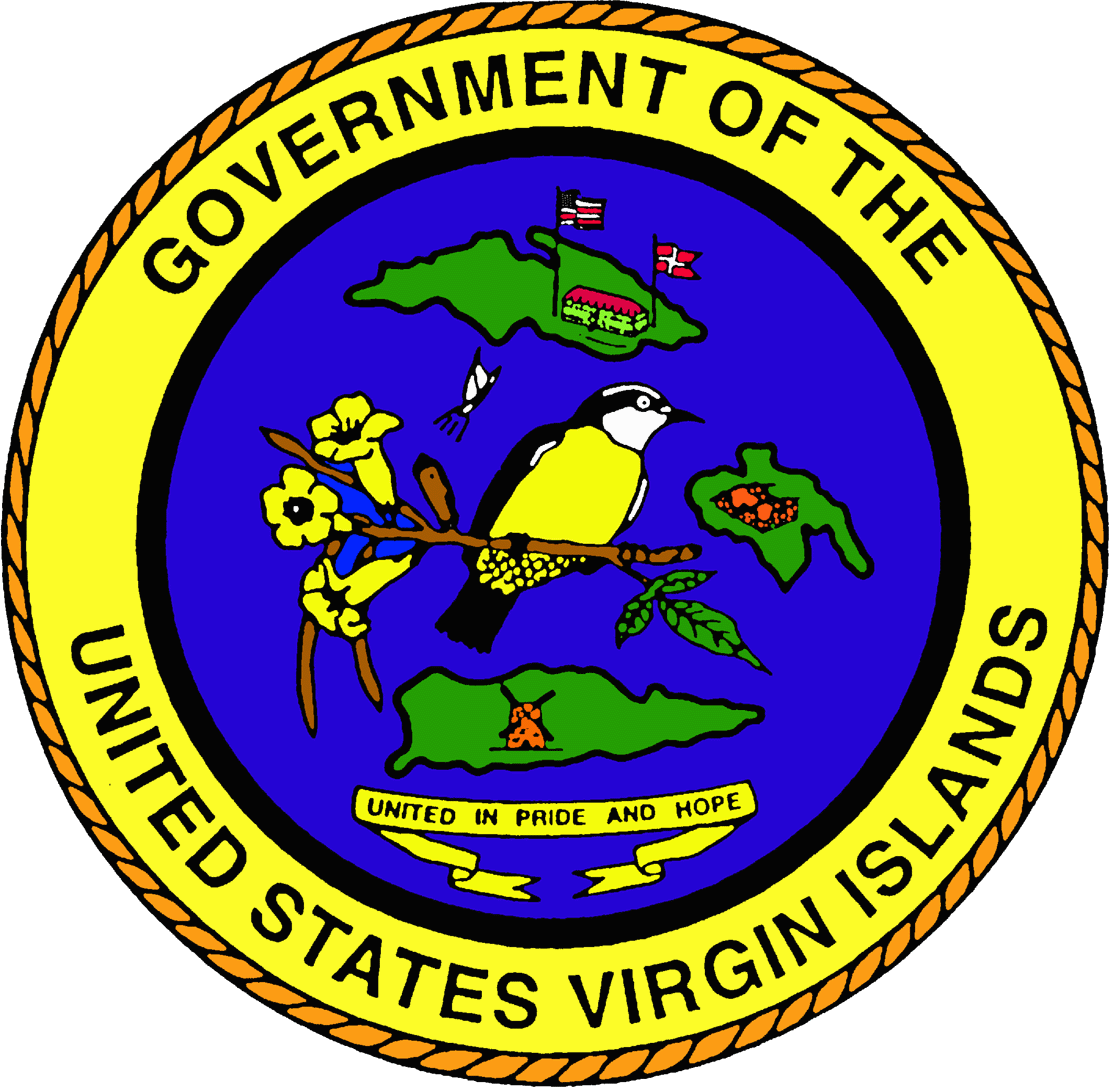 +
Agenda
Overview of PCG’s Role
PMO/HIE Starting Point
Progress 
Challenges
Aim & Impact 			
Opportunity for HIE			
Health Data Ecosystem		
Vision for the HIE			
PMO/HIE Timeline
Next Steps
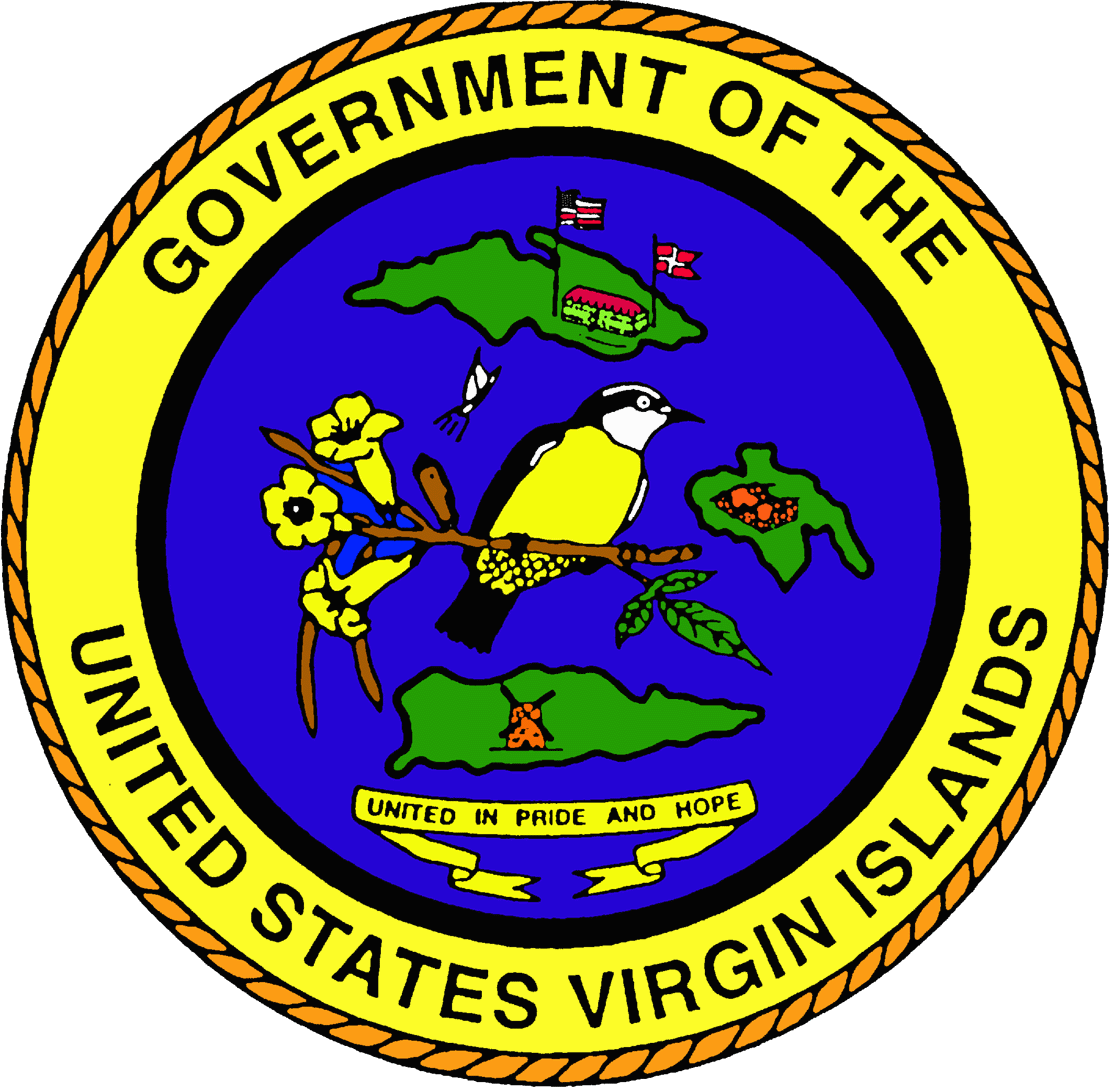 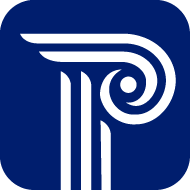 4
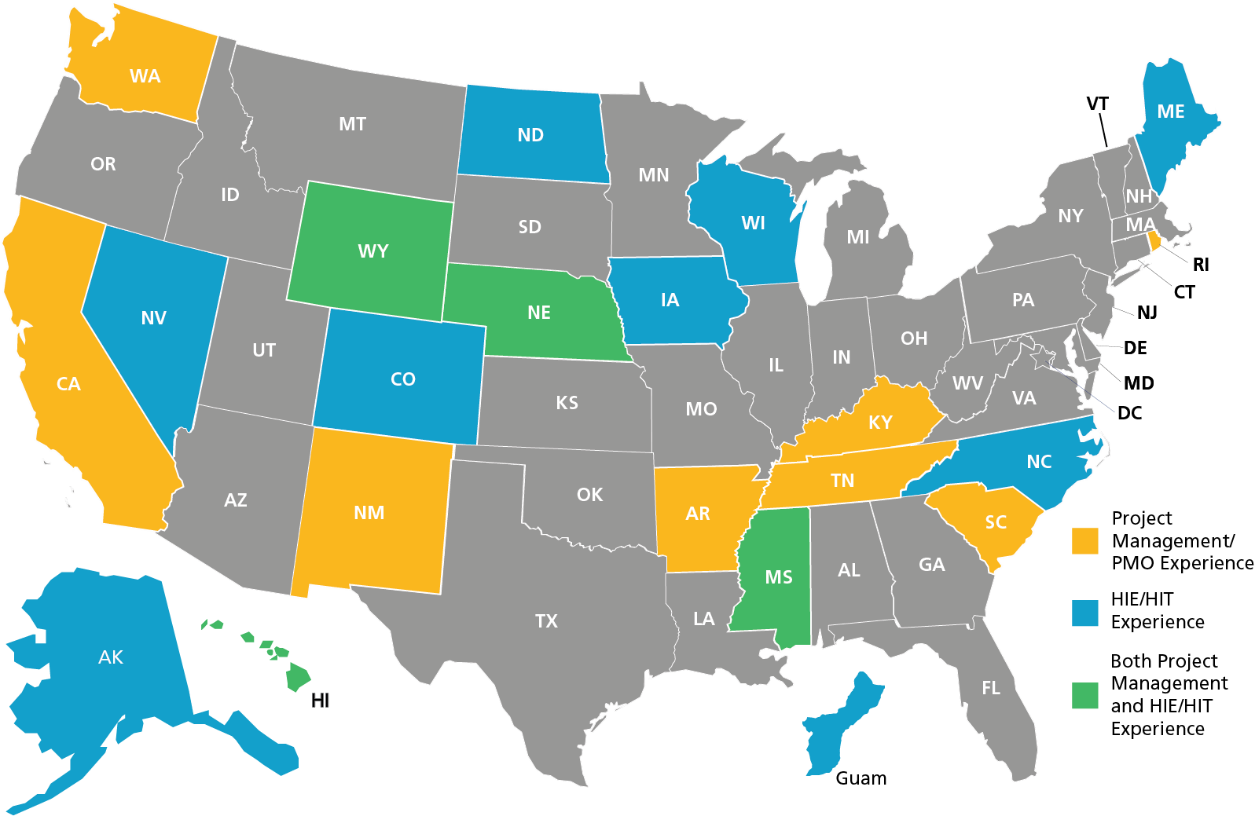 Experience Makes the Difference
5
The PCG Approach – How It Works for USVI
6
Architecting the HIE
Current State Assessment and Future Vision

Gap Analysis
Roadmap and Implementation Plan

Technical Architecture and Infrastructure
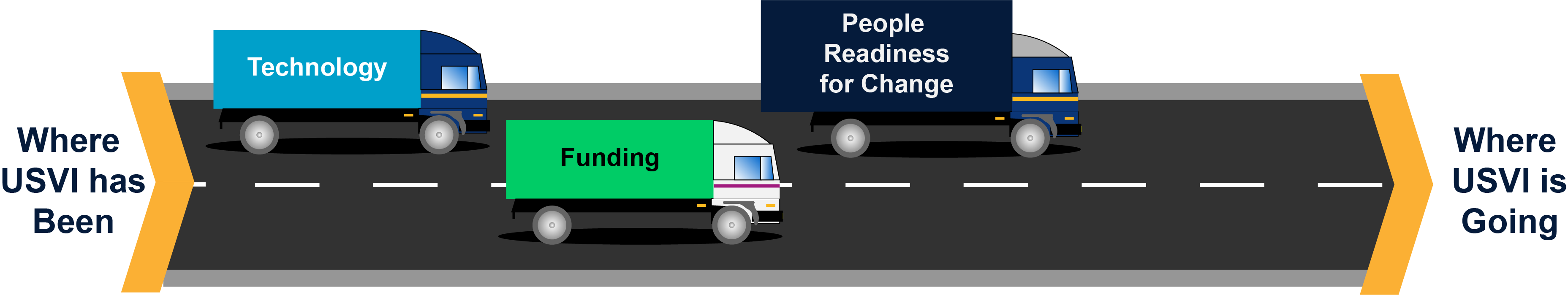 Funding
Technology
7
EVALUATE
Understand the USVI landscape through source material review and environmental scan
ENGAGE
Build internal and external coalitions that facilitate awareness and engagement
Stakeholder/Provider Outreach and Organizational Change Management
Equip USVI stakeholders with the  ability to succeed through detailed training
ENABLE
EMPOWER
Provide opportunities for USVI stakeholders to ownership through workshops
EVOLVE
Partner with USVI to develop an approach for continuous improvement
8
Accomplishments So Far
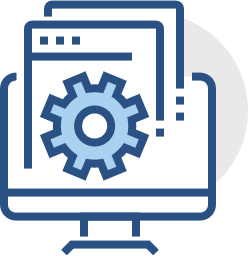 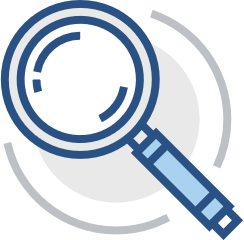 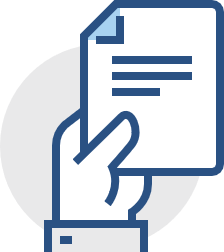 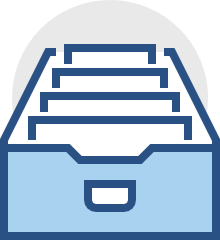 9
Challenges
10
Interoperability
The Aim
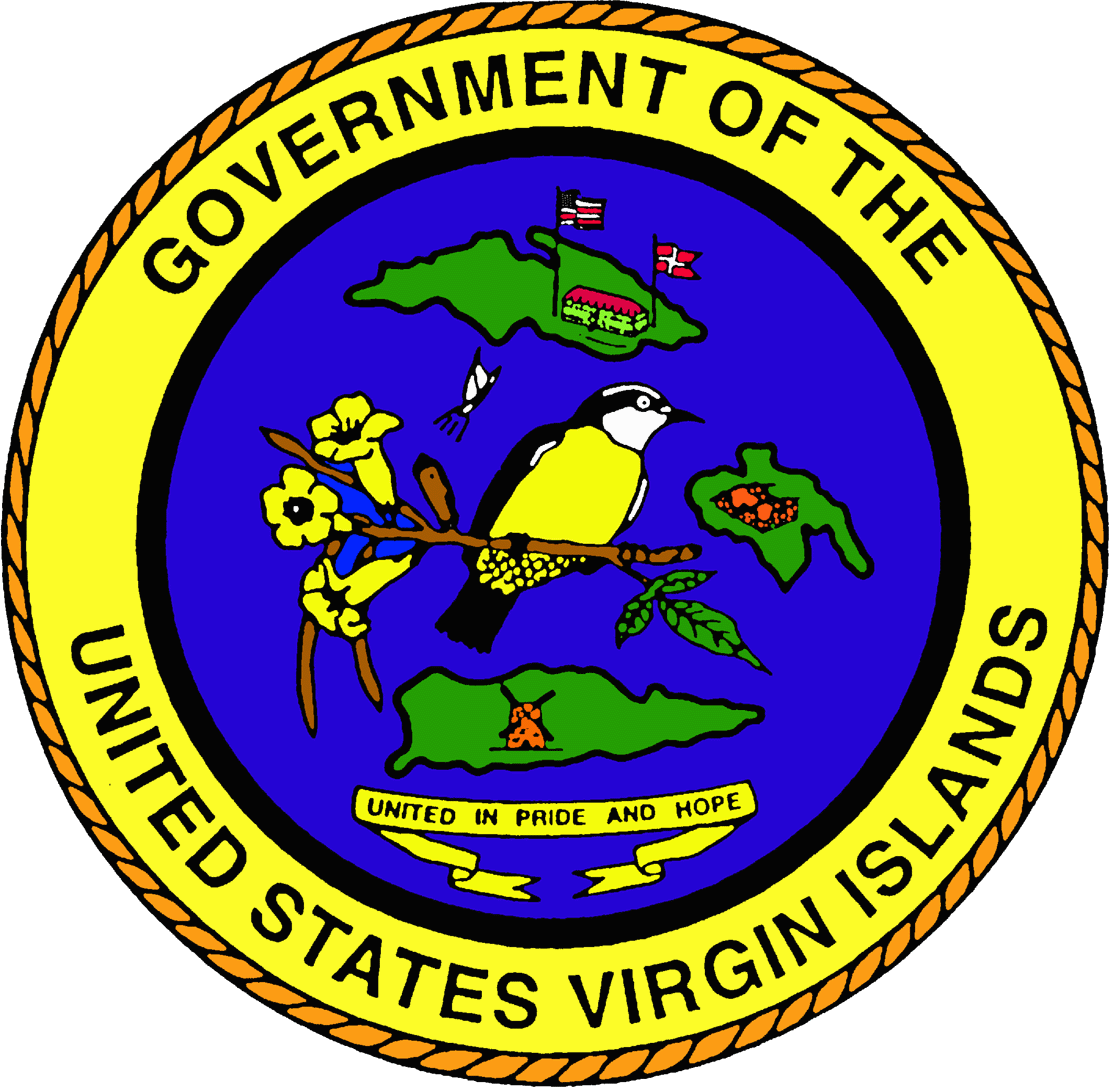 12
Opportunity for Health Information Exchange
Trusted exchange
Brings the territory in compliance with Office of National Coordinator (ONC) and Centers for Medicare & Medicaid Services (CMS) guidance
Affords piece of mind to health care providers and patients that health data is being shared in private and secure manner
Community alignment
Hospitals and FQHCs have identified and engagement has commenced
HIE can help to centralize these efforts, breakdown silos
Federal cost sharing
CMS can offer funding at a high match rate 
Additional grant funding available to support peripheral infrastructure
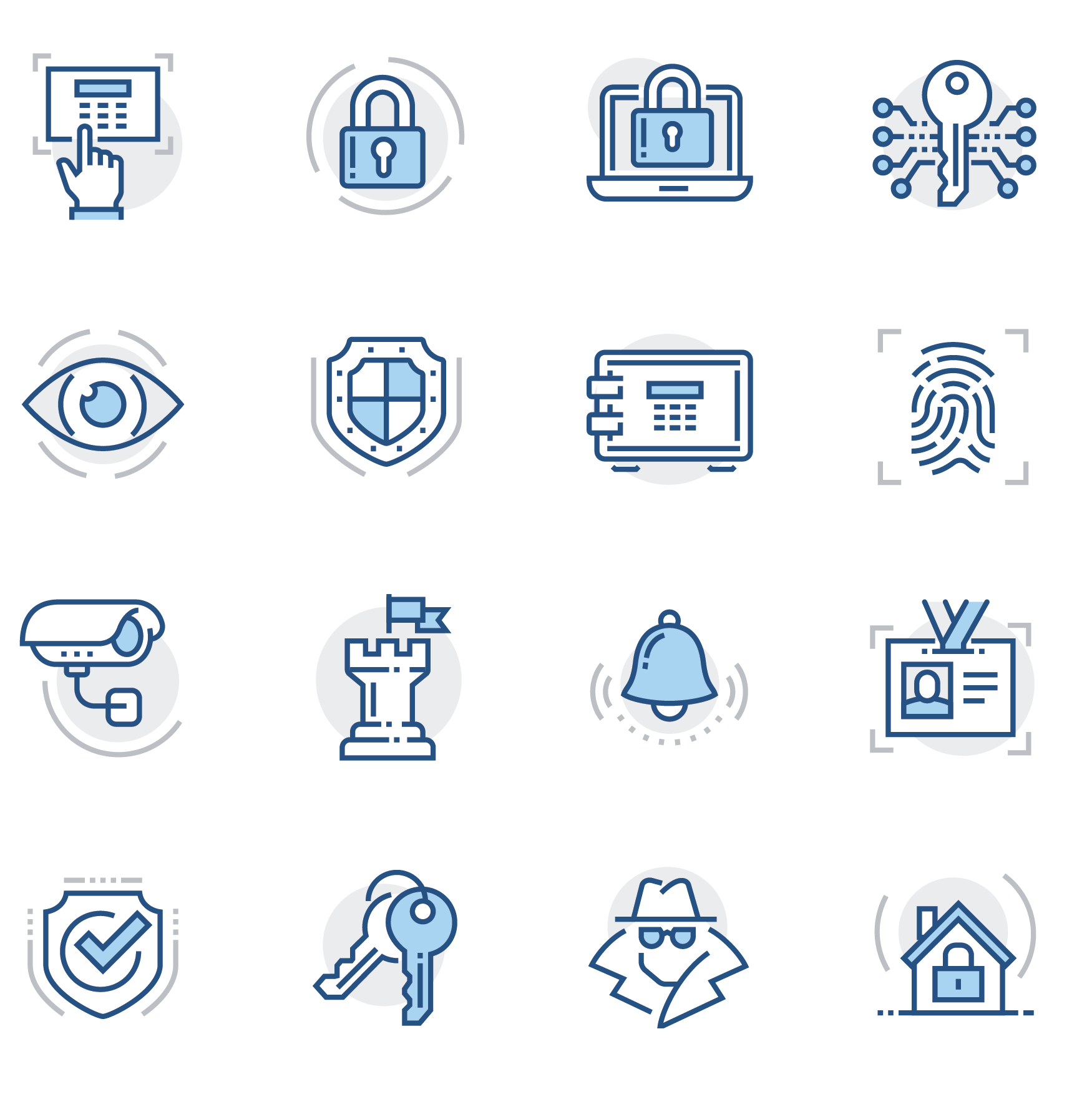 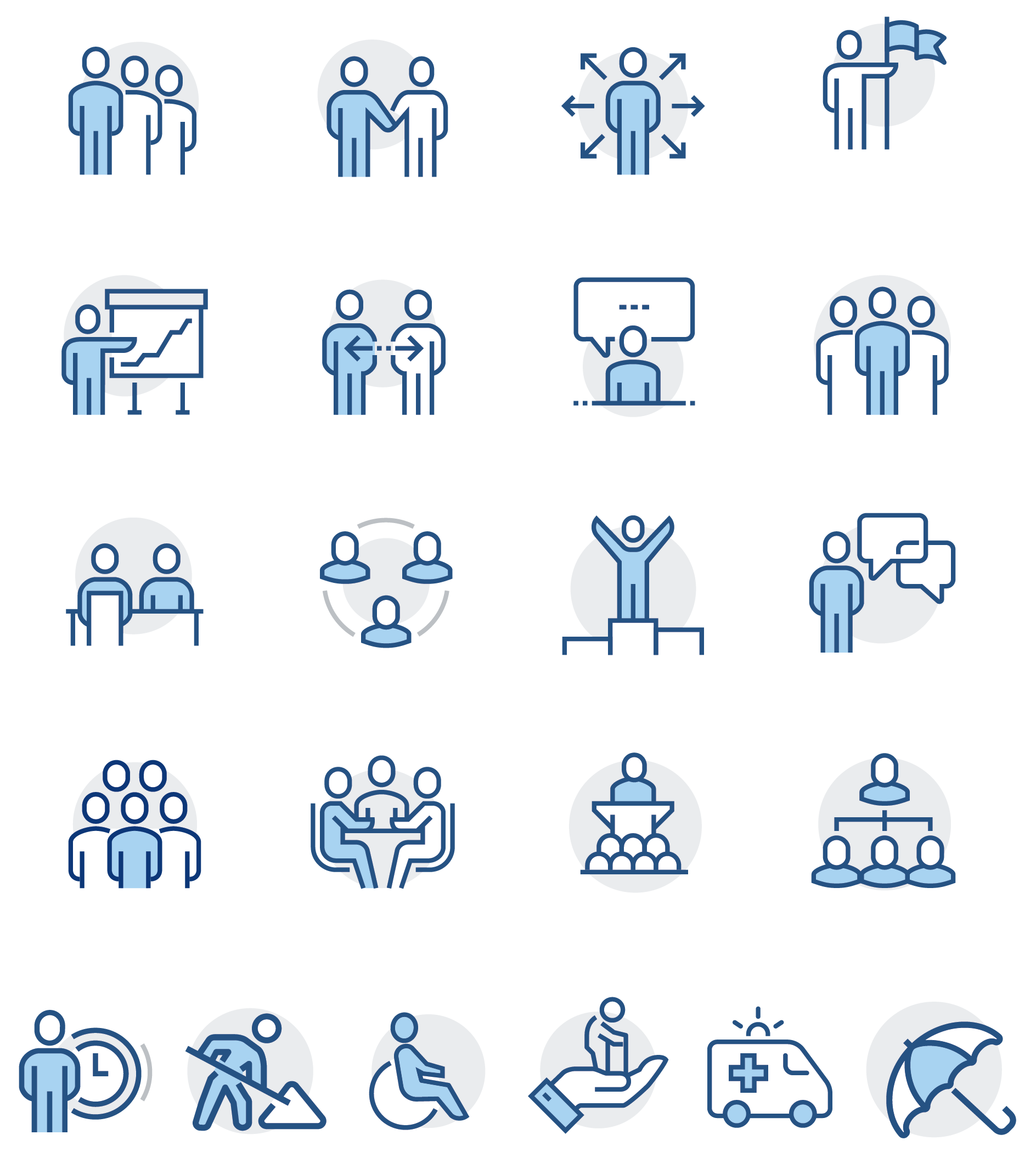 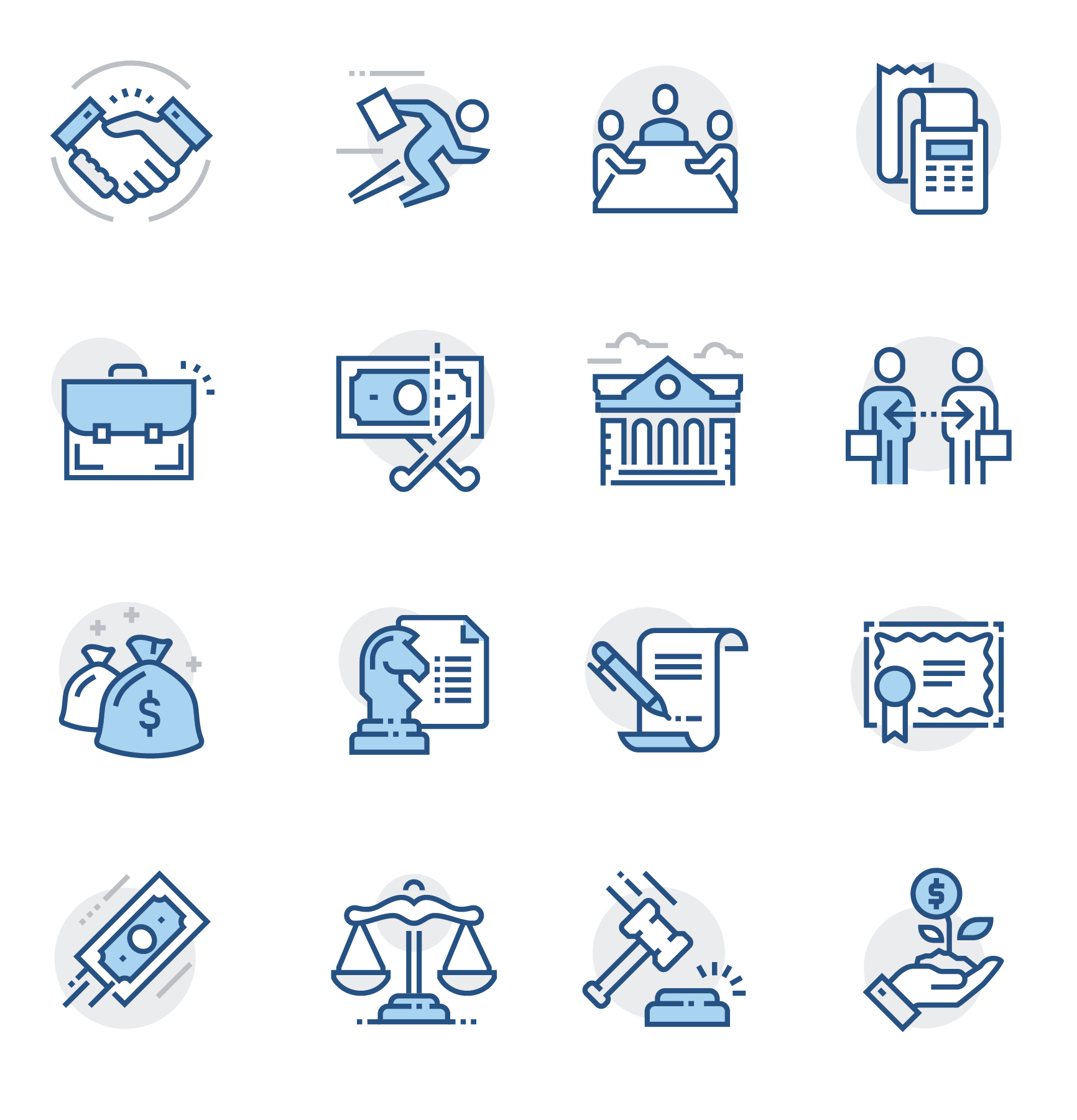 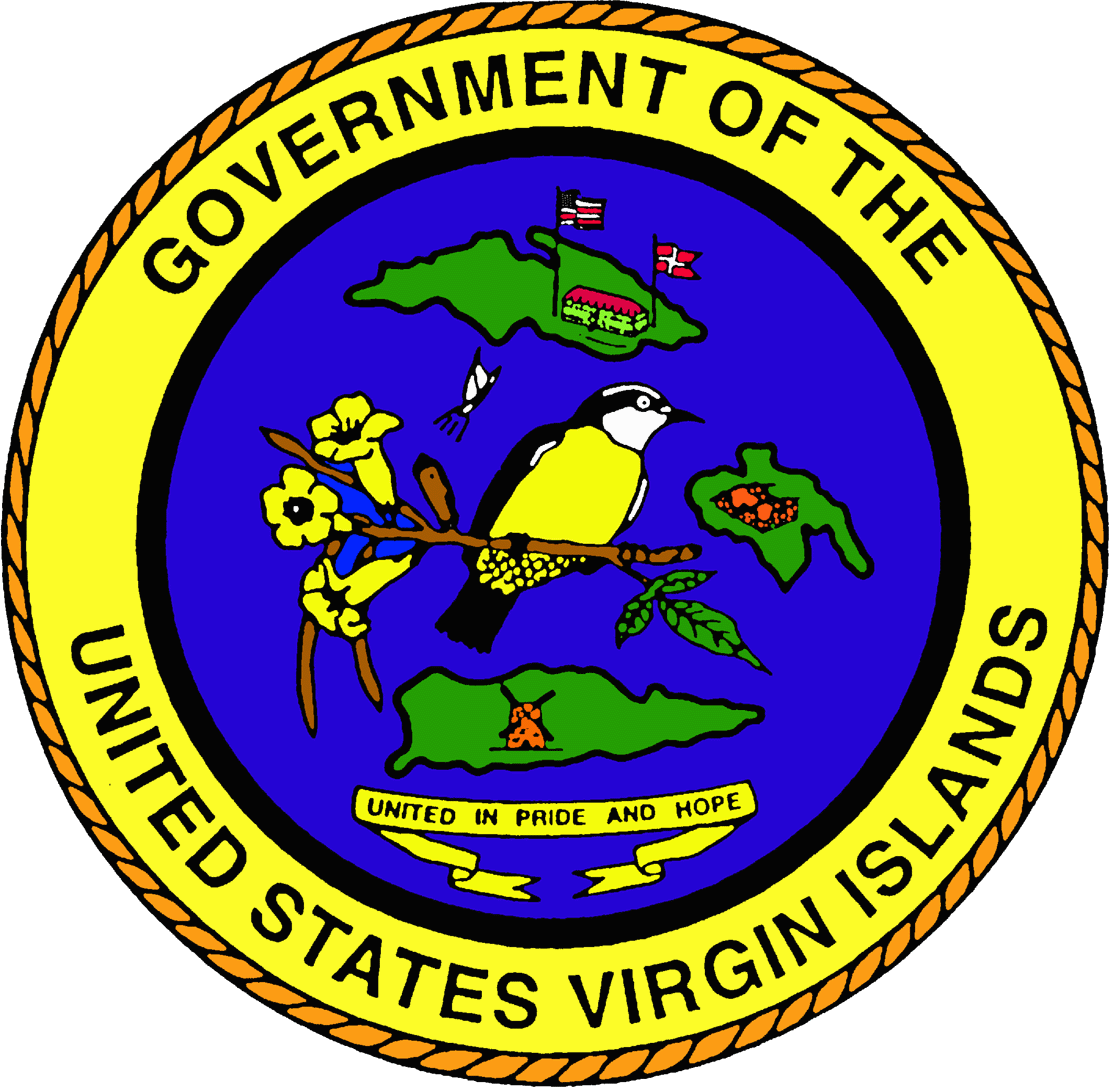 13
HIE Data &
Ecosystem
Health Information Exchange
Provider Notes
Laboratory Results
Diagnoses
Consent
Claims
Messaging
Prescriptions
Admit Discharge Transfer (ADT) Alerts
Quality Measures
Appointments
Social Determinants
Referrals
Prior Authorizations
Directories
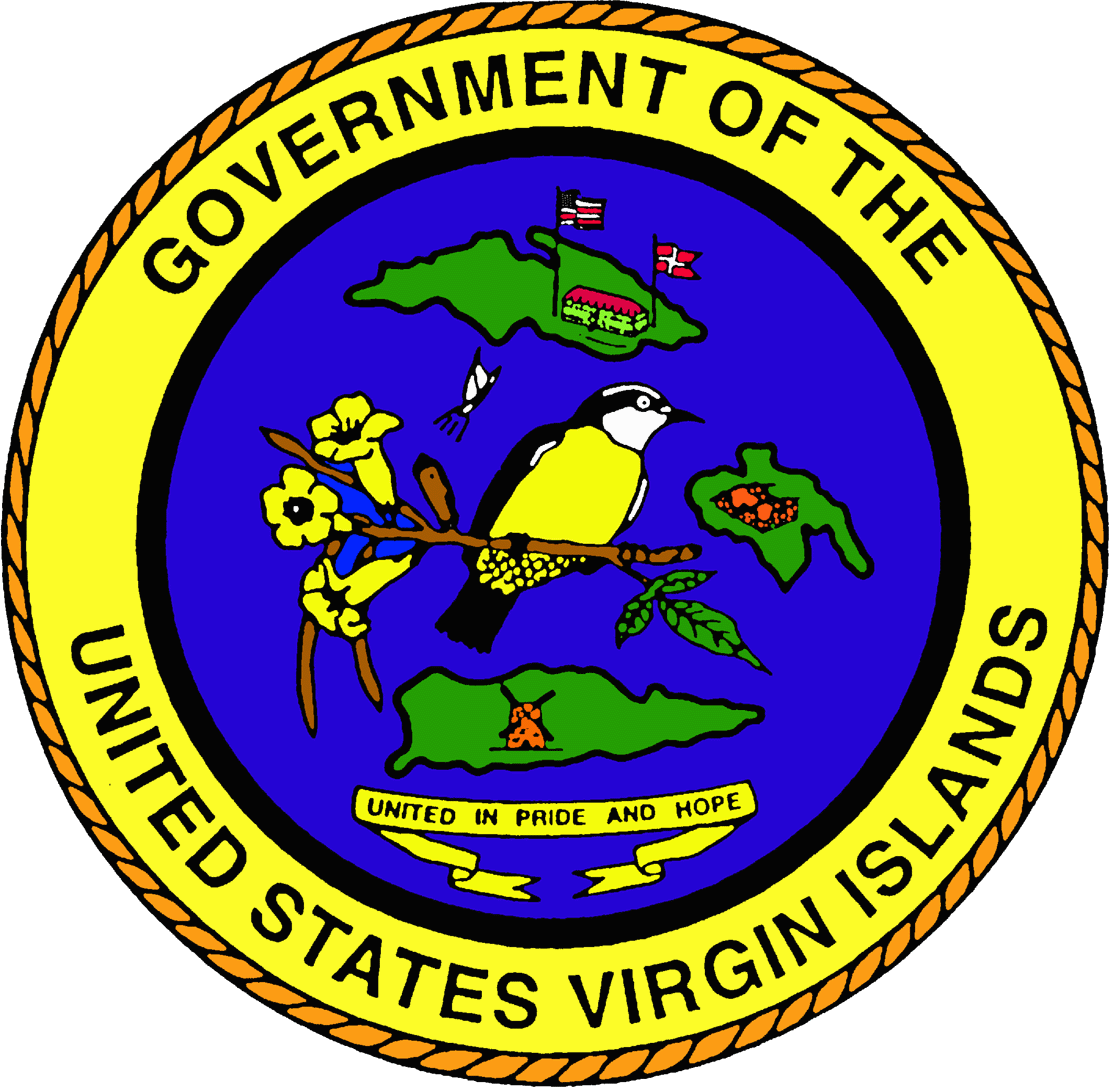 14
For Providers
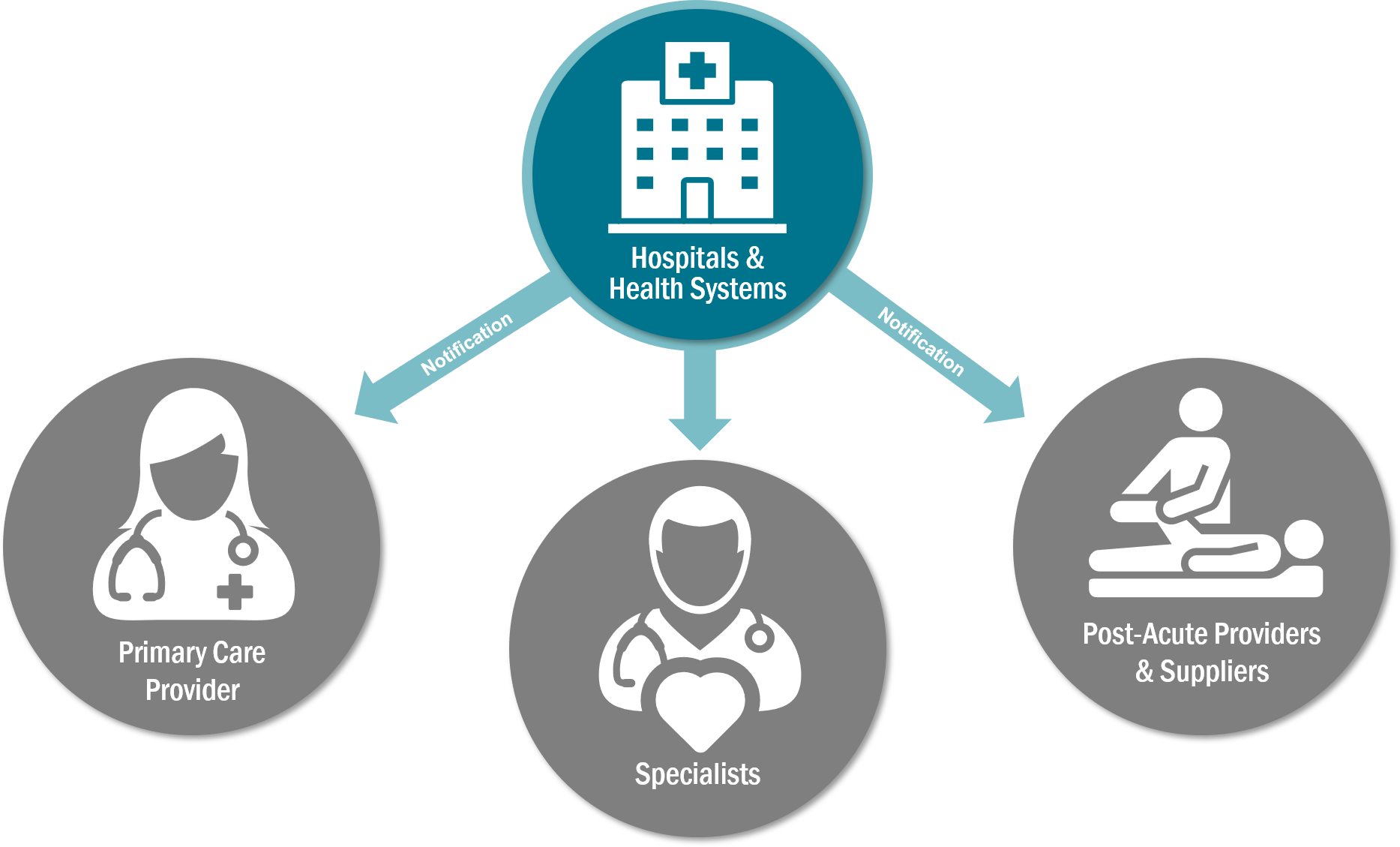 Phase 1 HIE Benefits
Notifications when your patients encounter the healthcare system
Access to electronic laboratory results from participating laboratories

Regulatory Drivers
Required to support ADT messaging
June 30, 2021 
Required to utilize certified EHR with USCDI and FHIR
December 31, 2022
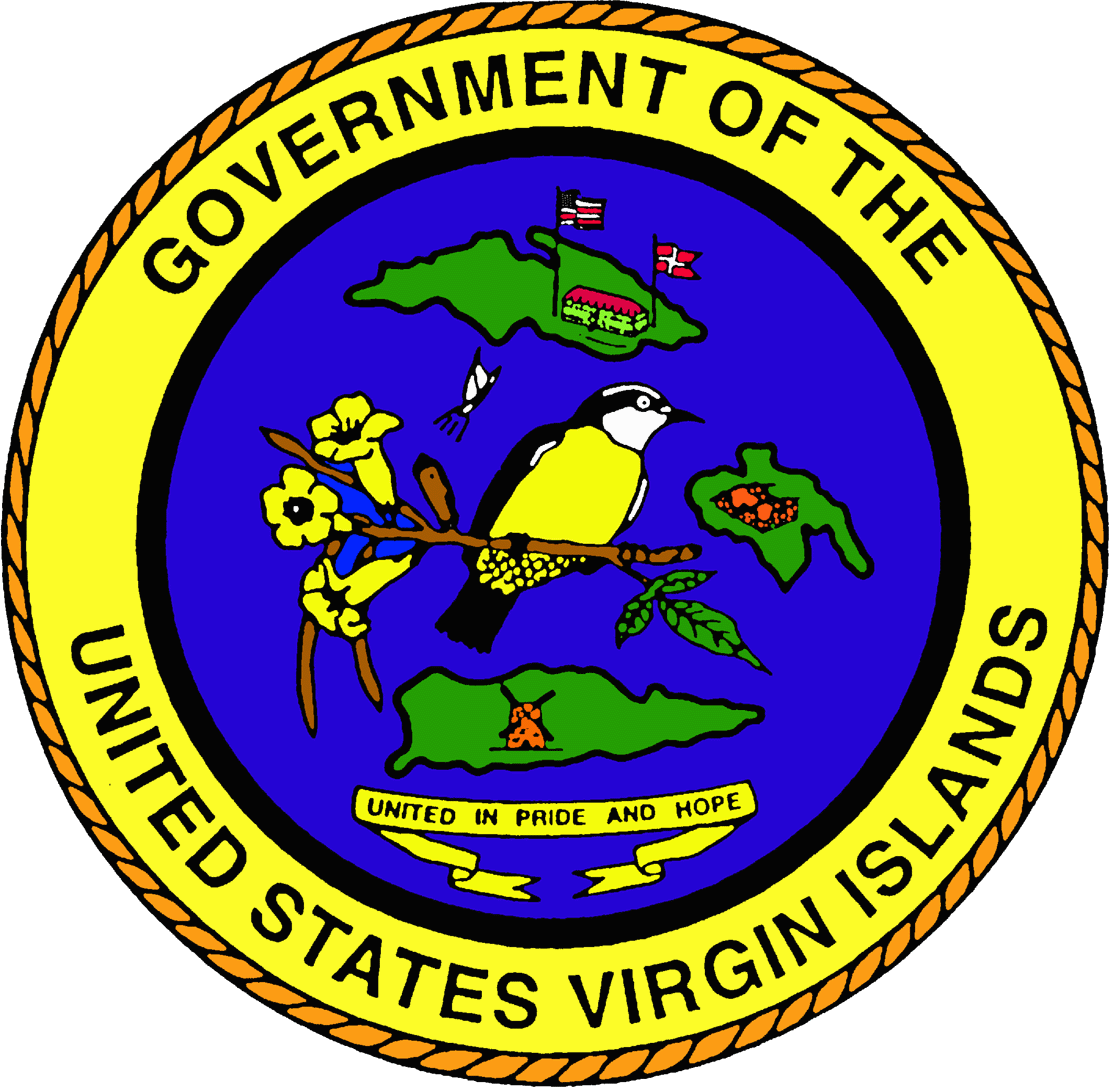 15
[Speaker Notes: - ADT
- HL7
- USCDI]
Next Steps
Stakeholder Alignment 
Meetings with representatives of participant health care organizations and government to align on goals and governance
Funding Allocation
Submittal of IAPD for federal funding through Medicaid
Collaboration with Department of Health on Public Health Infrastructure Grant  
Technology Procurement
Requirements gathering for approved use cases
Vendor evaluation and contracting
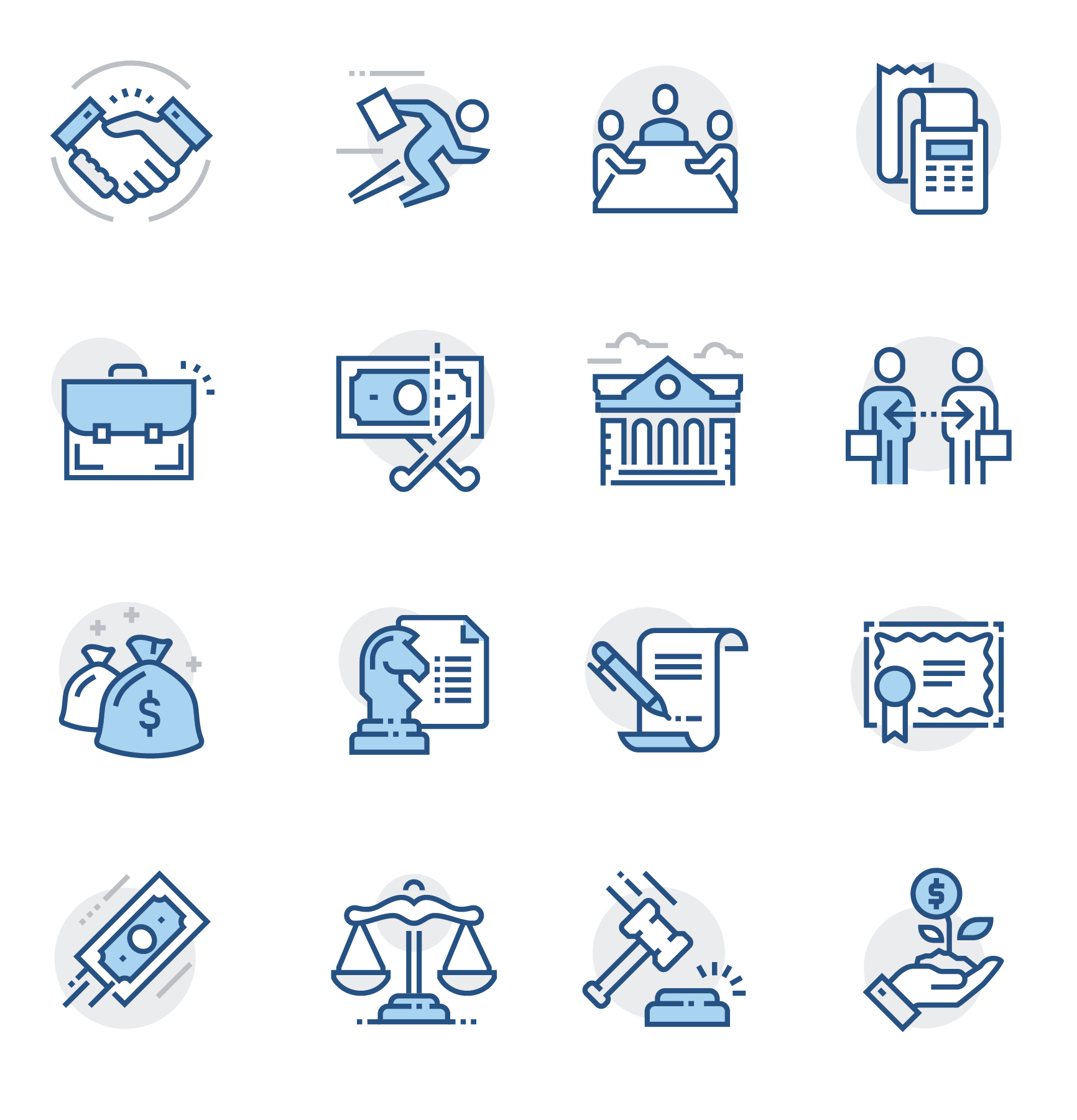 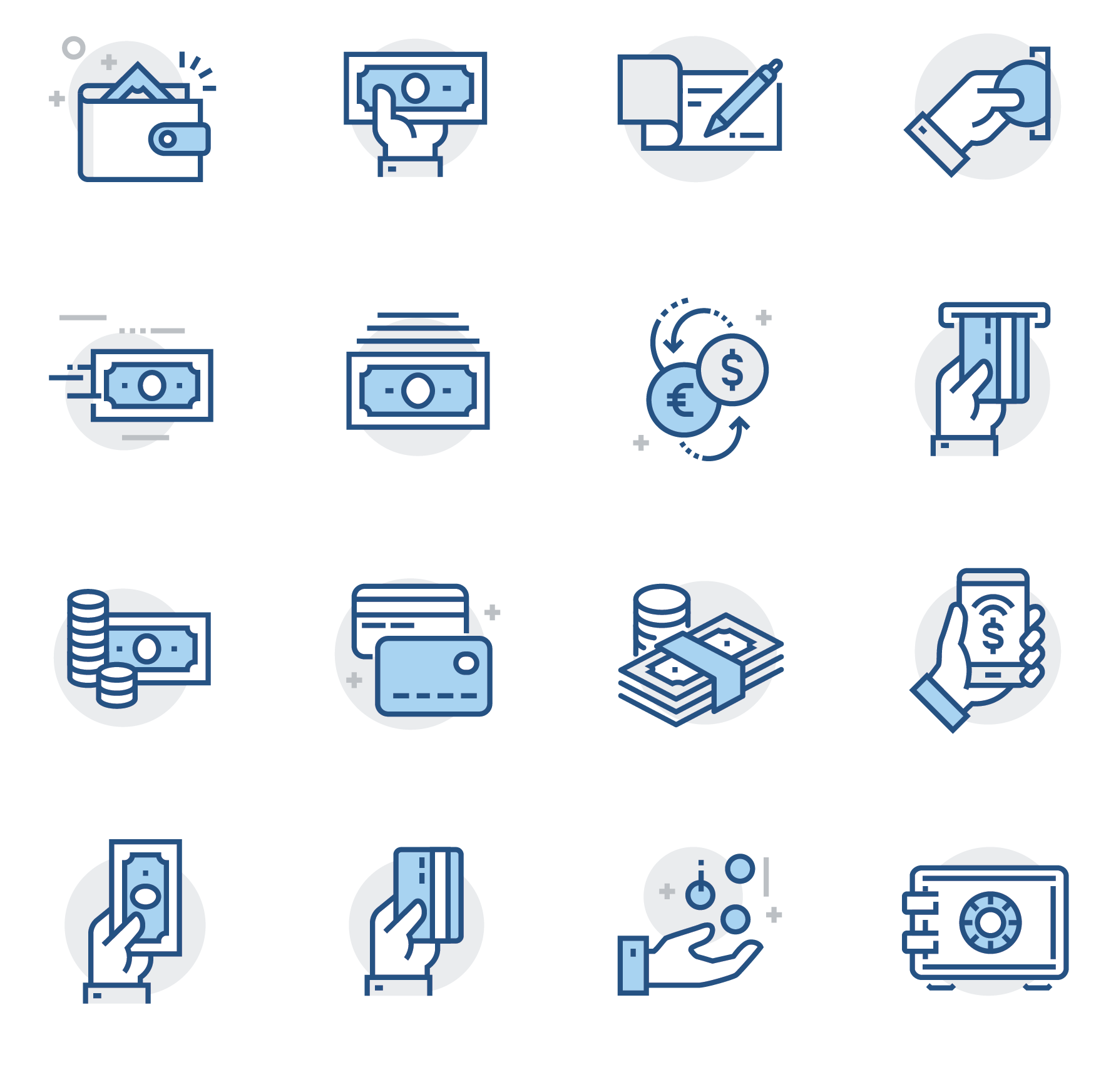 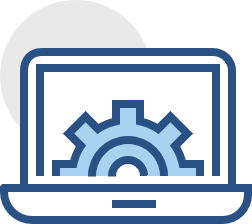 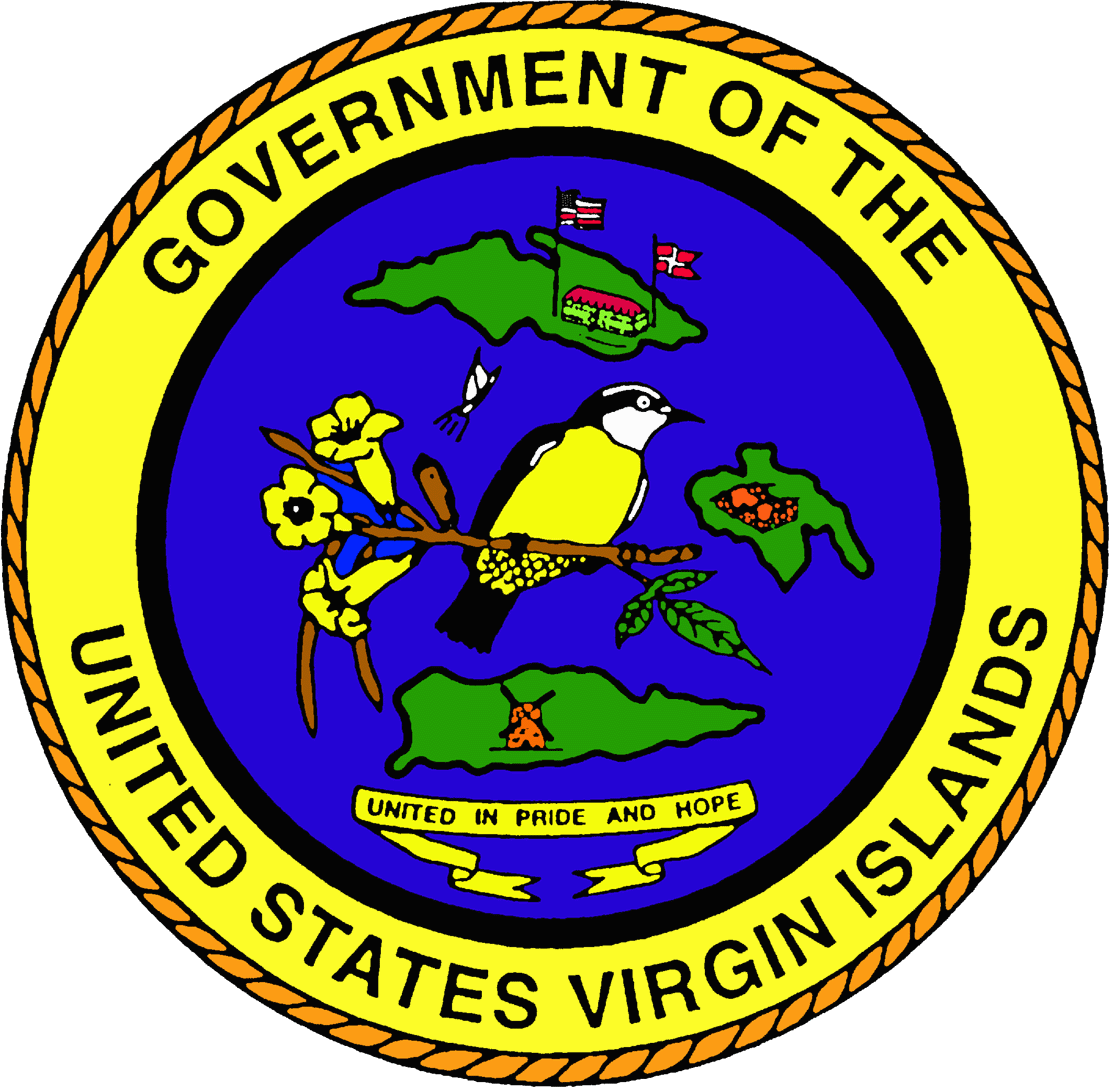 16
The Path Forward
Project Timeline
Federal funding was secured to support the planning and gathering of information for development of the HIE procurement. Procurement and related activities are expected to occur between October 2022 and May 2023
Development, Design, and Implementation project to take place between June 2023 and September 2026
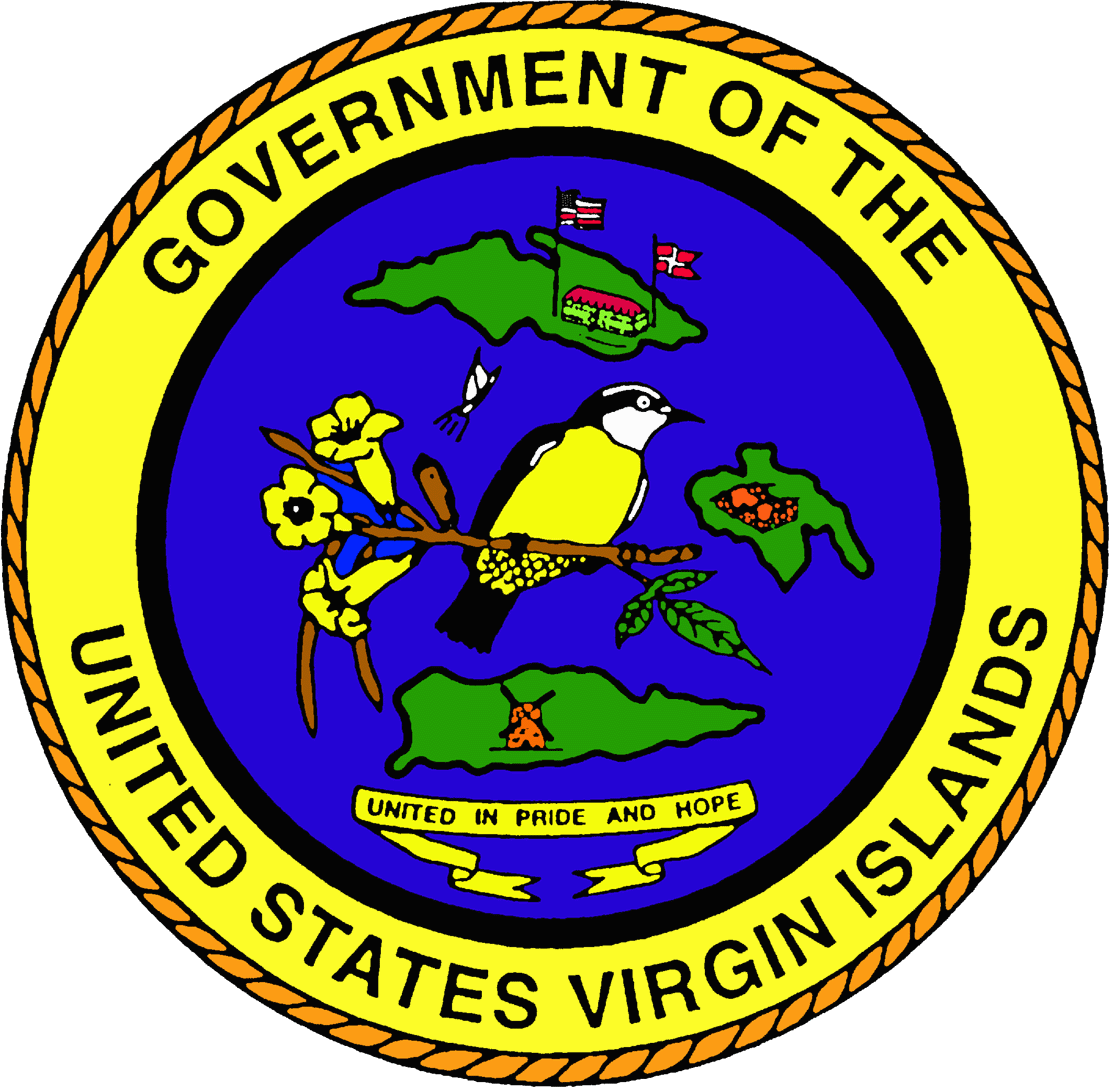 18
Vision:
USVI Health Information Exchange
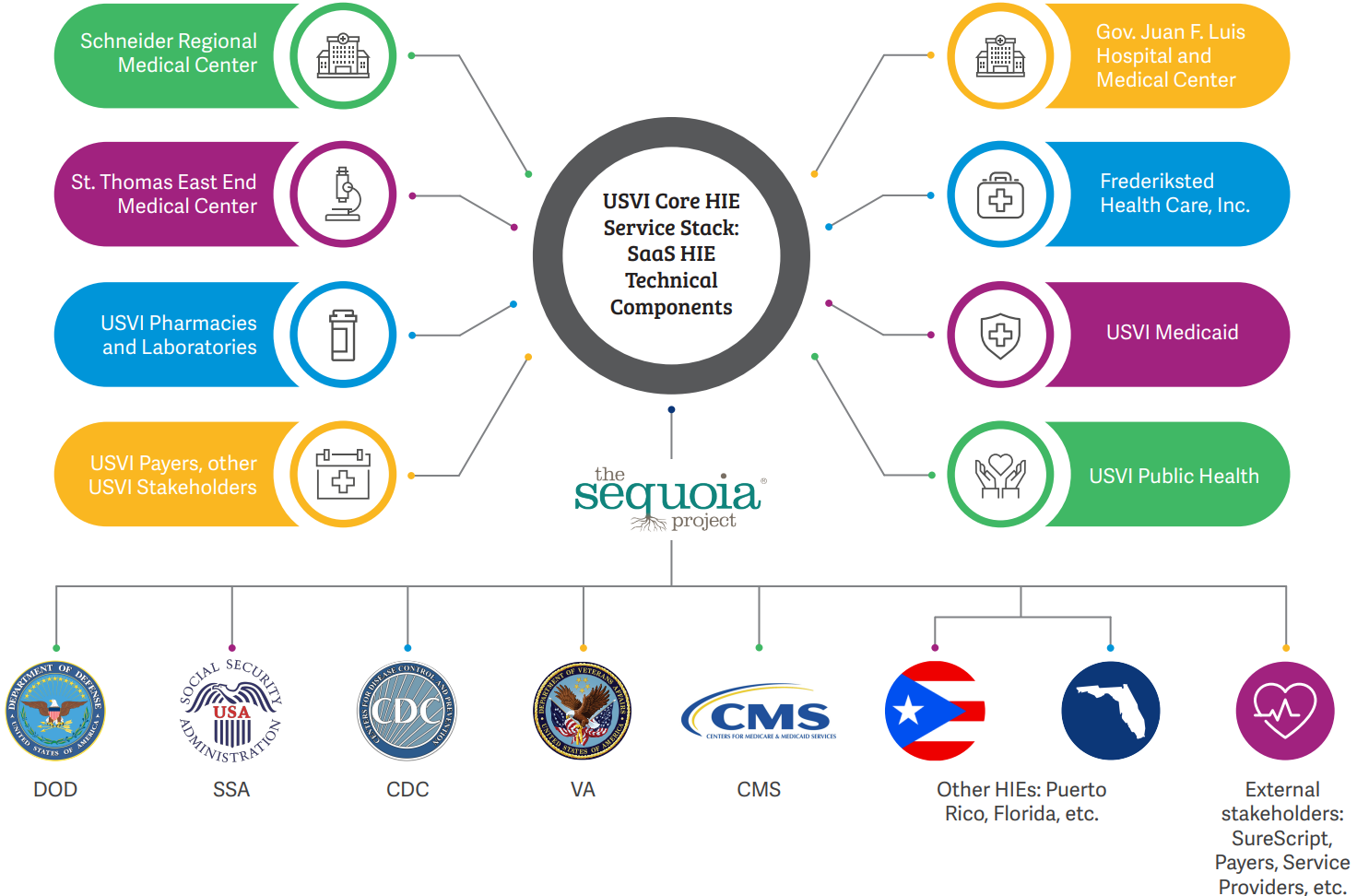 19
USVI Core HIE Service Stack
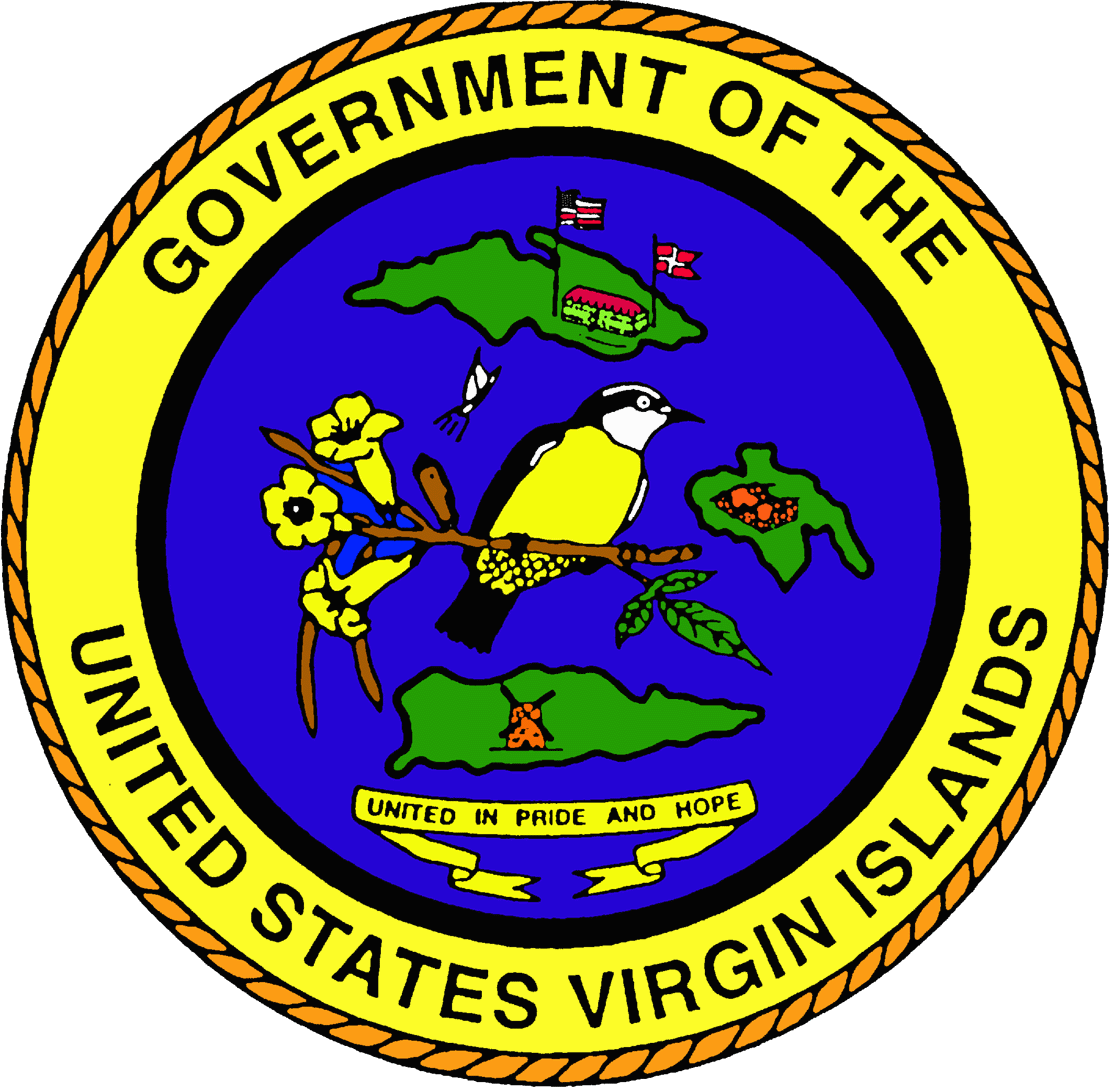 20
PMO/HIE Next Steps
PCG will identify further funding opportunities and assist the USVI in applying for them
21